Ross university school of medicine
Learning Resources
Office of Academic Analytics and Learning Management Systems
Tanner DeJean, Operations Analyst
Stephanie Cobelo, Solutions Analyst
Robert Byard, Director
Mobile Application
https://my.rossmed.edu
Bookmark page for easy access
Log in using Network Username and Password
Click on Need Help? for resetting password issues
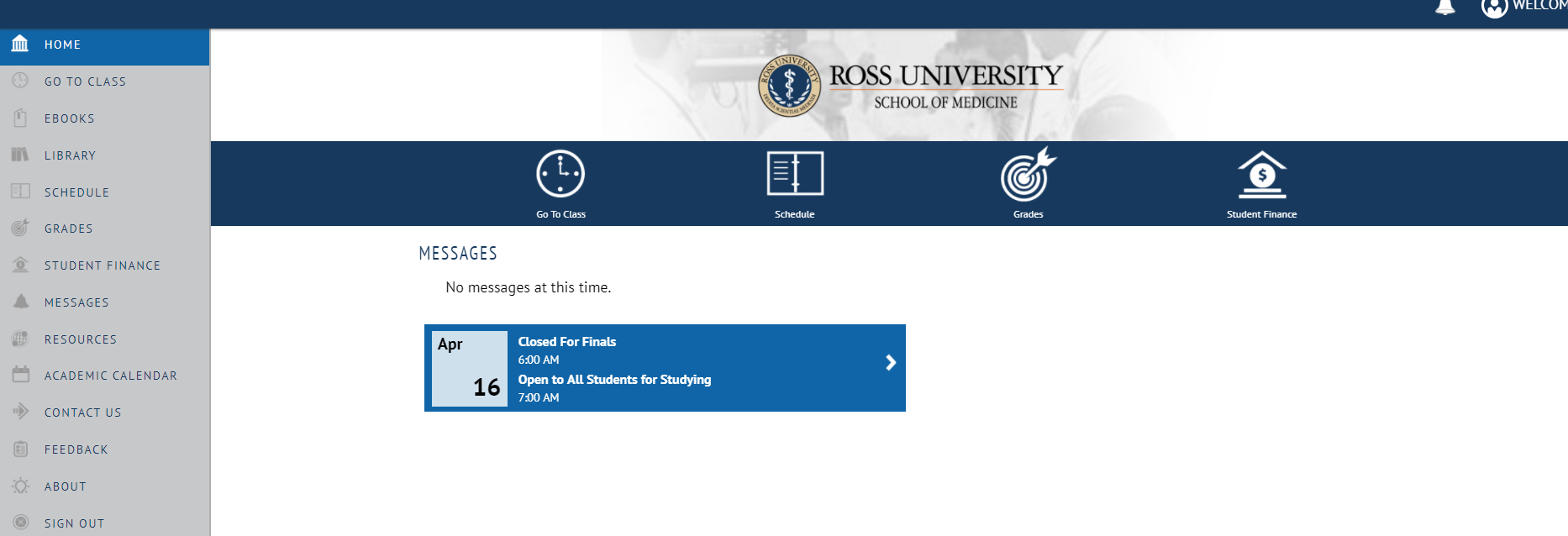 ROSS UNIVERSITY SCHOOL OF MEDICINE  |  2
Resources
Resources takes you to all Learning Resources available
Student Resources = Office 365, the Portal (old), myRoss, Student Handbook
Learning Resources = list of all learning resources available 
Exam Prep = Becker/UWorld information 
Additional Resources = Merchandise, Siren, Bookstore
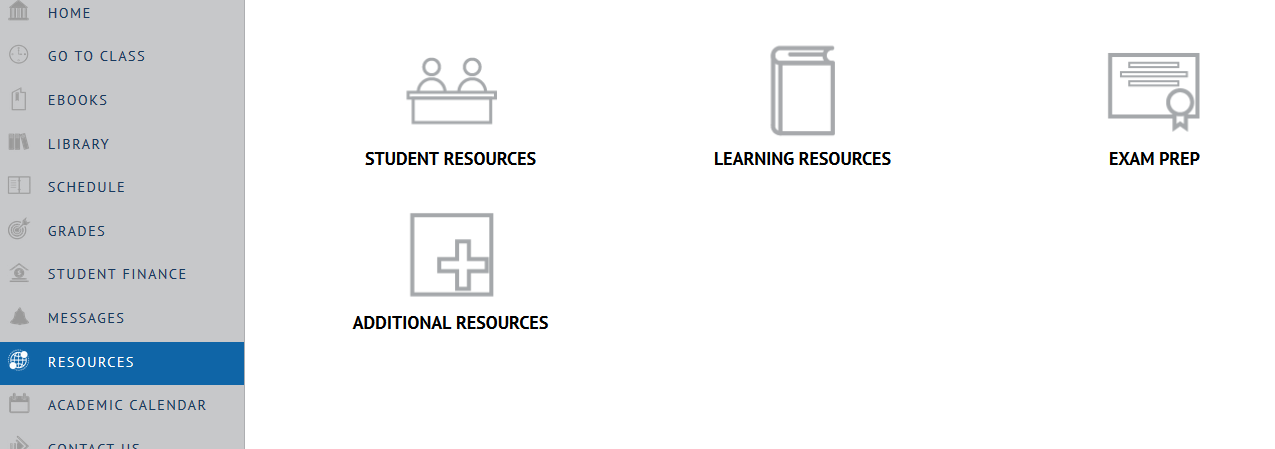 ROSS UNIVERSITY SCHOOL OF MEDICINE  |  3
Go To Class: Canvas
Go To Class takes you directly to Canvas – LMS (Learning Management System) used to manage educational material for distributing online or blended/hybrid courses
All course materials, learning objectives, syllabus, etc. can be found here
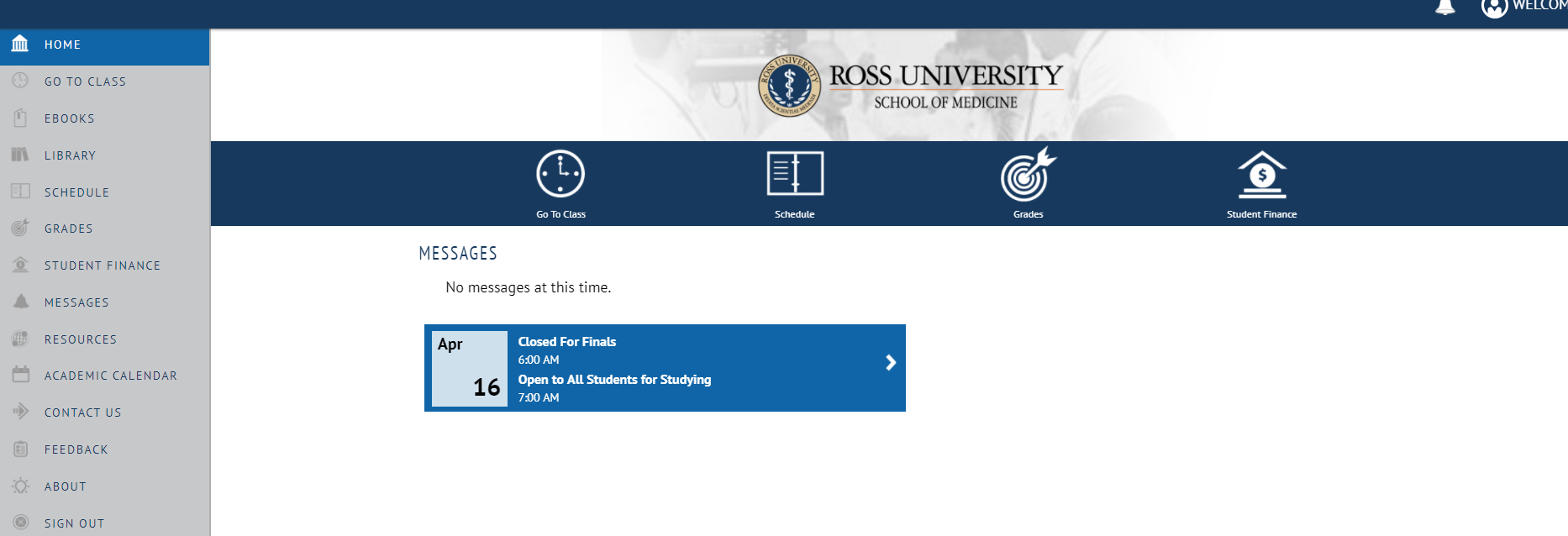 ROSS UNIVERSITY SCHOOL OF MEDICINE  |  4
Go To Class: Canvas
Dashboard: shows what courses you are enrolled in
Can personalize course cards and change the name/color of different courses
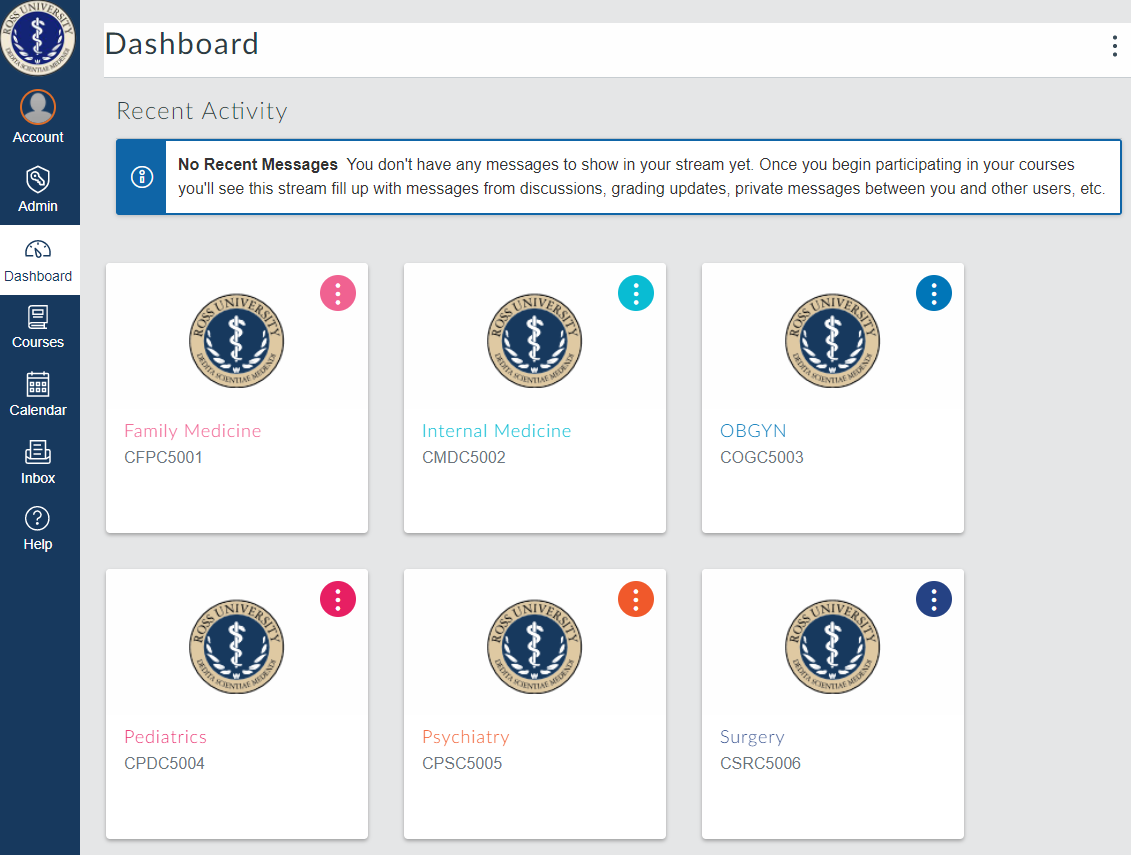 ROSS UNIVERSITY SCHOOL OF MEDICINE  |  5
CANVAS
Courses 
Shows all enrolled courses
Can easily switch from course to course
Courses 
Use the star function to control what you see on the Dashboard
View expired courses
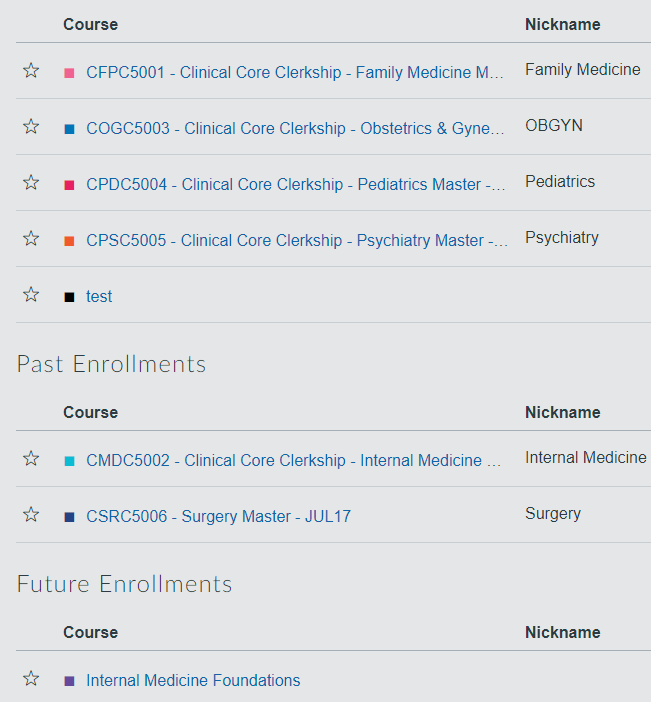 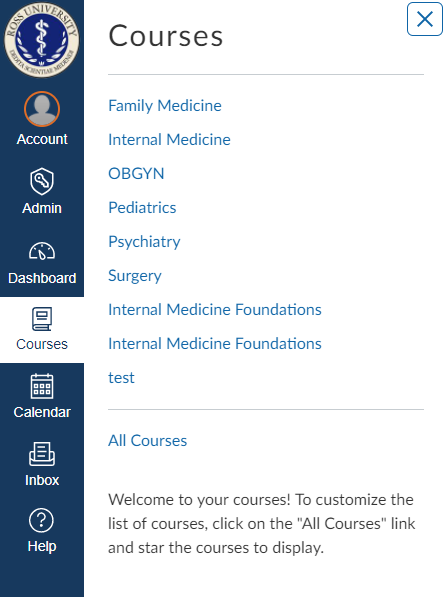 ROSS UNIVERSITY SCHOOL OF MEDICINE  |  6
CANVAS
Account: Notifications 
Set up what notifications to receive
How often to get notifications
Account: Settings 
Set up how to receive notifications
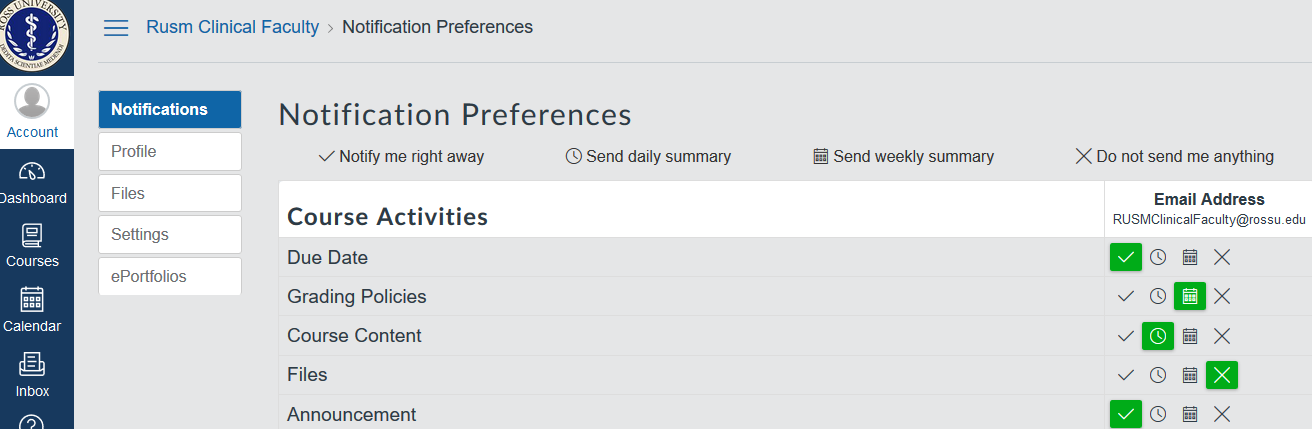 ROSS UNIVERSITY SCHOOL OF MEDICINE  |  7
Going Into A Course:
Dashboard: click on course card to enter course
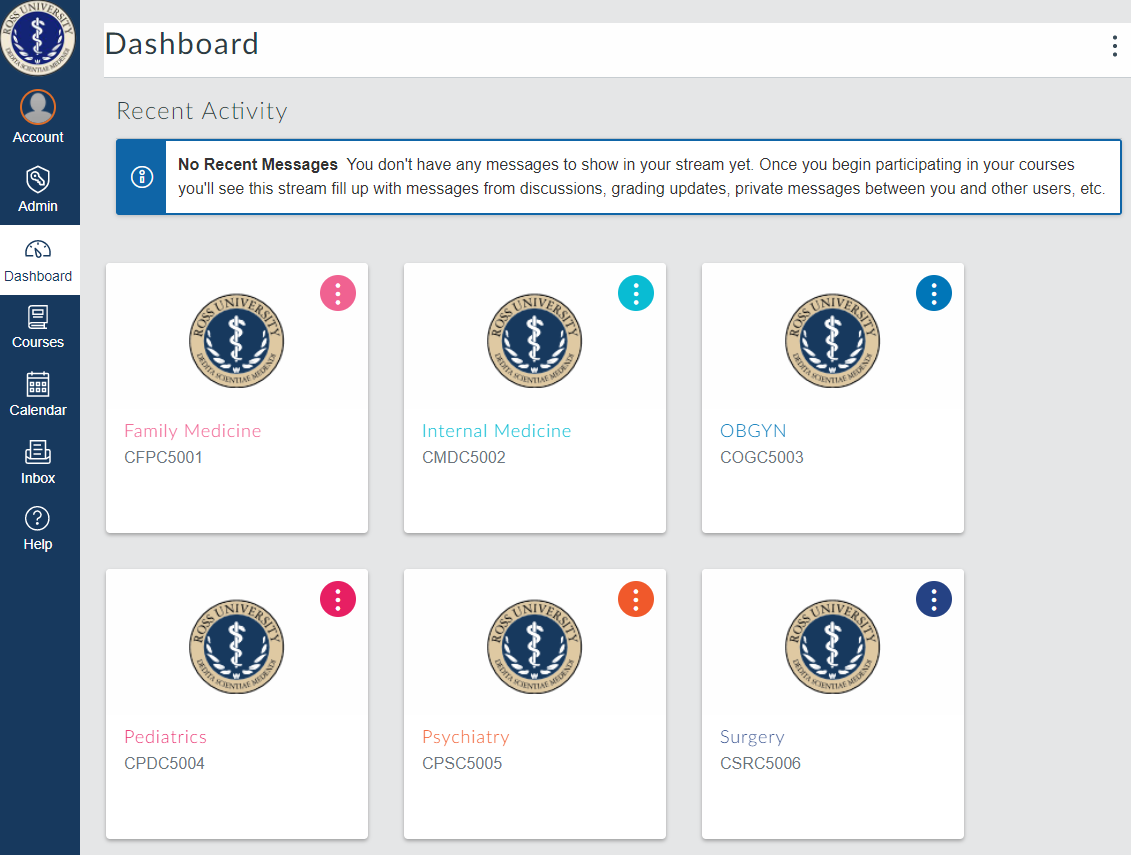 ROSS UNIVERSITY SCHOOL OF MEDICINE  |  8
CANVAS
Syllabus 
Overall course information found here
Modules
All course information housed here
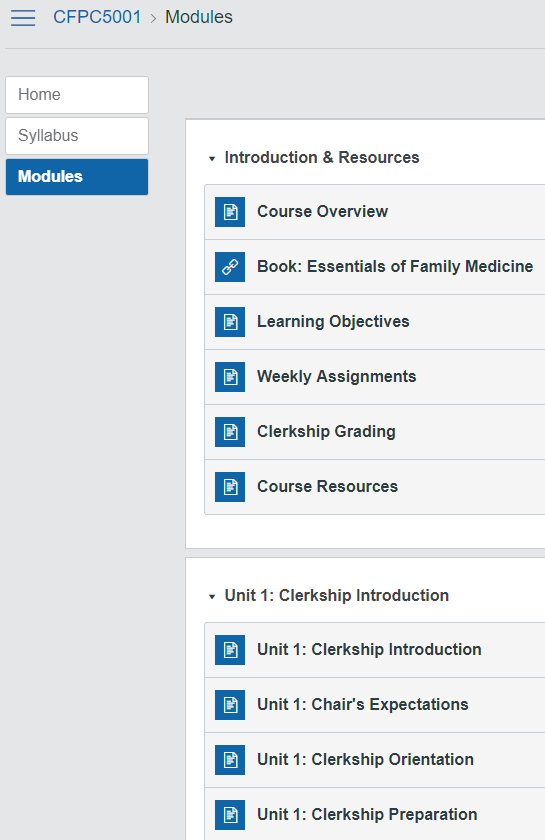 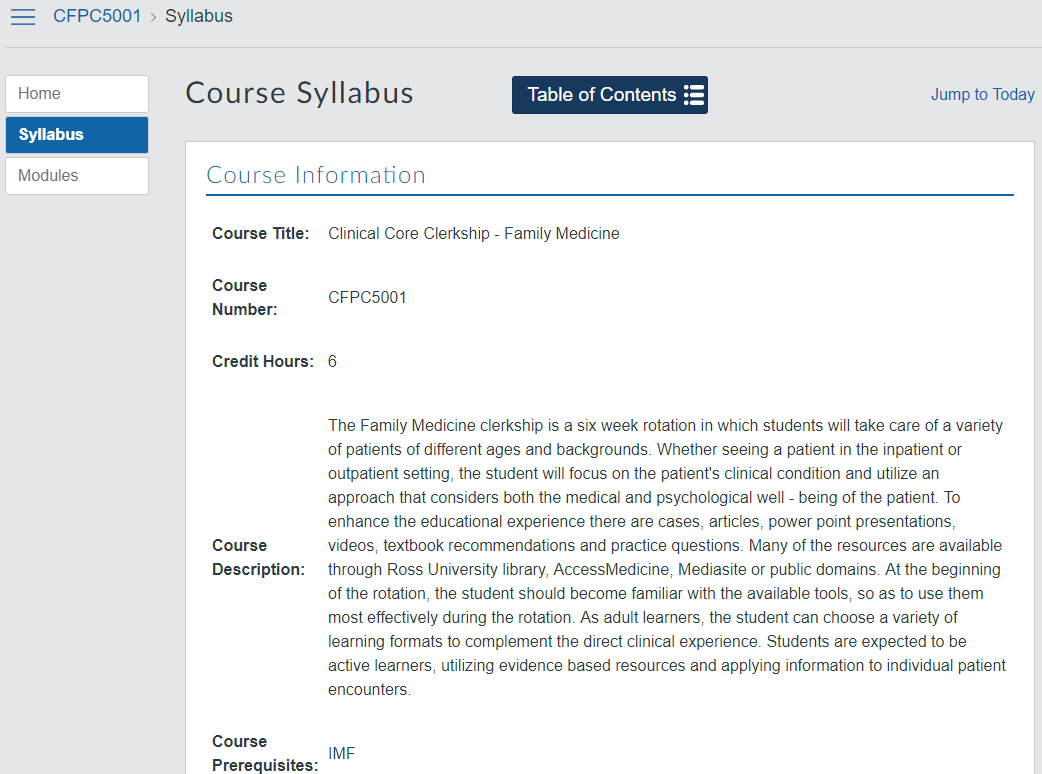 ROSS UNIVERSITY SCHOOL OF MEDICINE  |  9
Canvas Resources
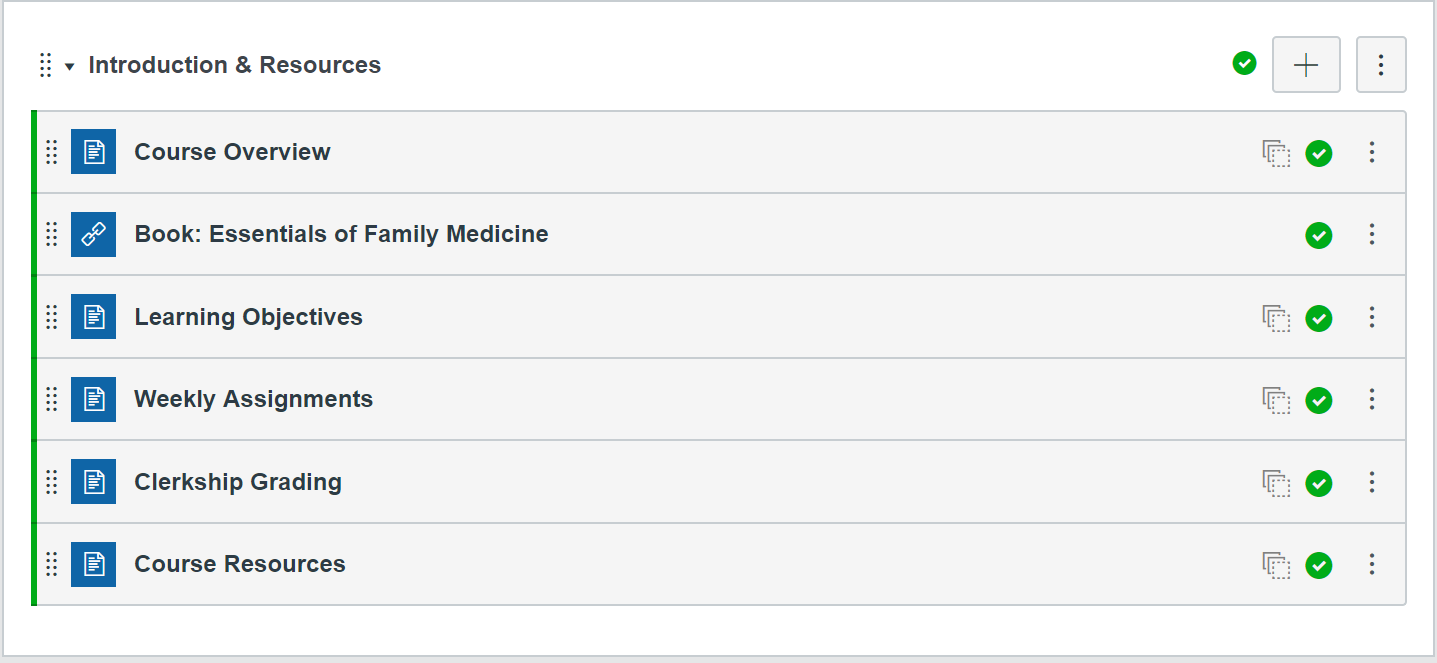 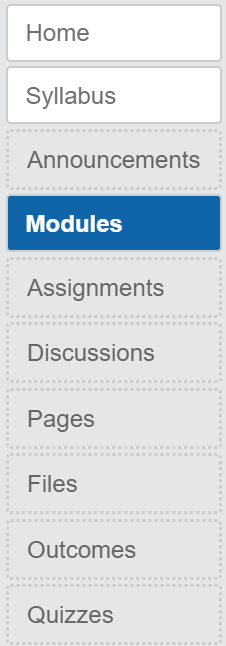 Electronic
Textbook
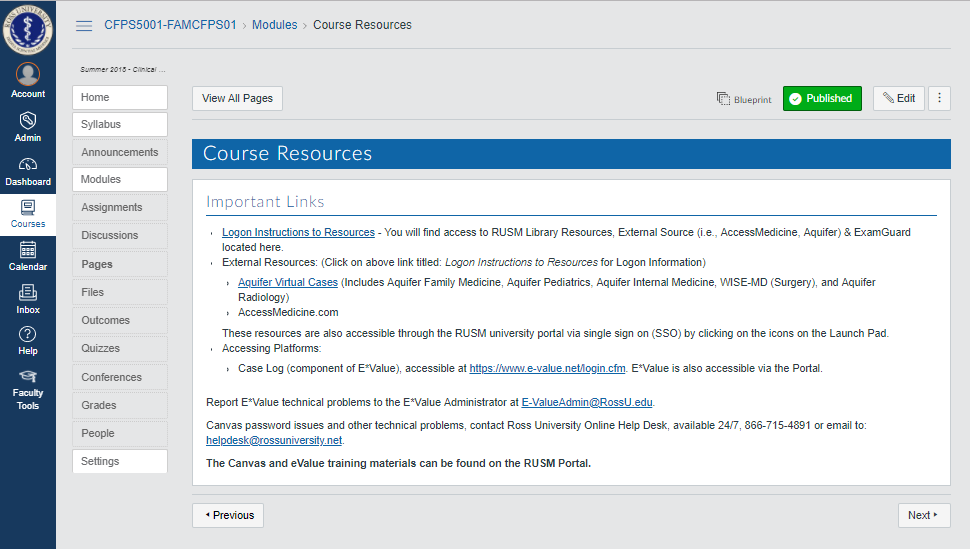 Clerkship Specific Electronic
Resources
ROSS UNIVERSITY SCHOOL OF MEDICINE  |  10
[Speaker Notes: Electronic Textbook 
Text 
Resource 
Weekly assignment 
Introductory resources from Clinical Chair
All will be in Canvas]
Canvas Resources
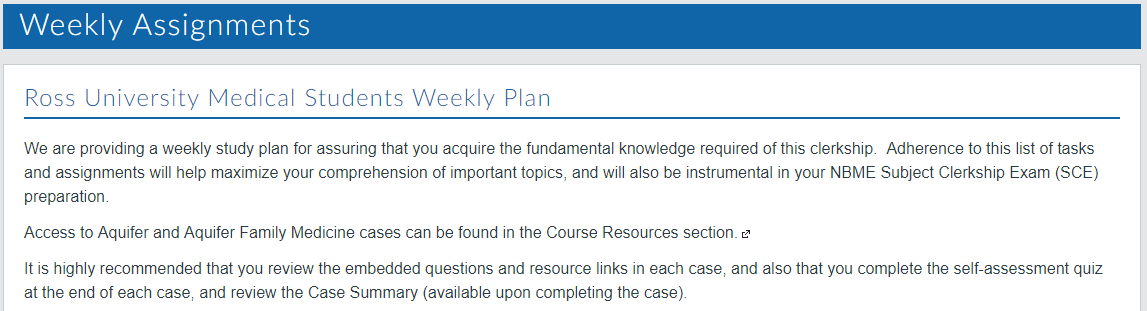 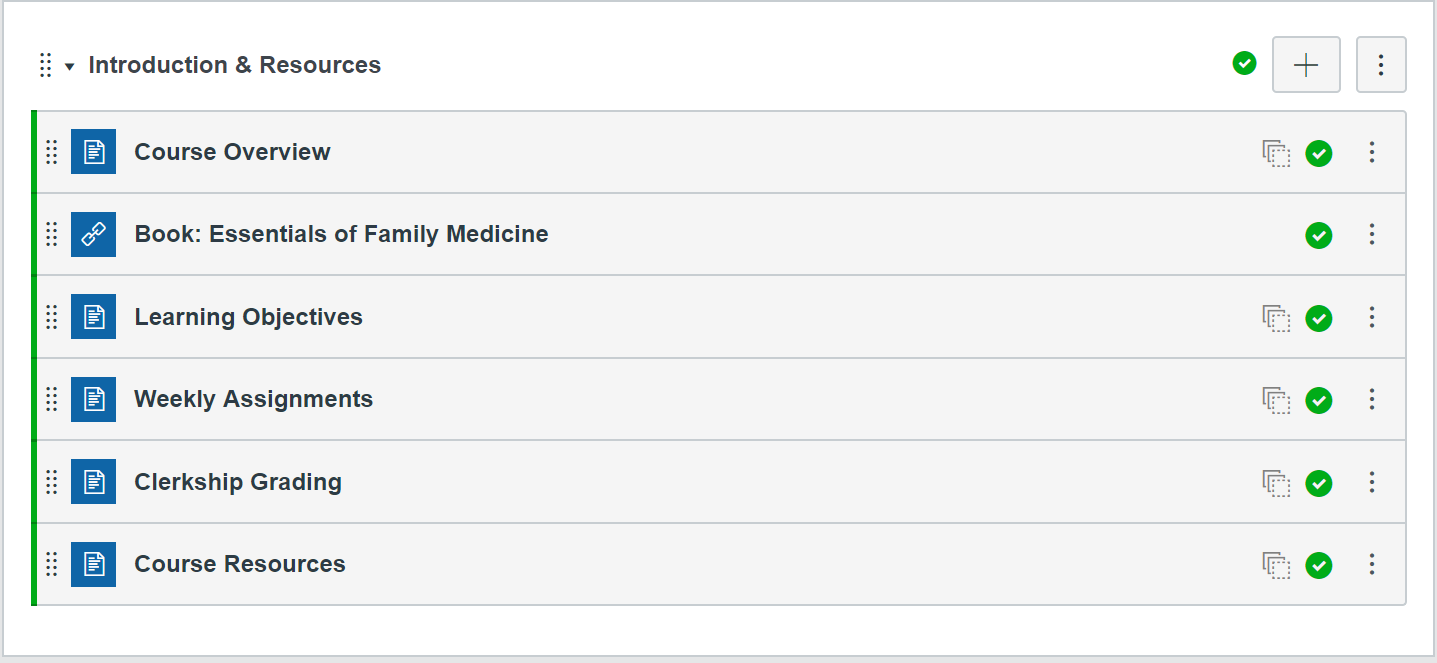 Weekly Assignments
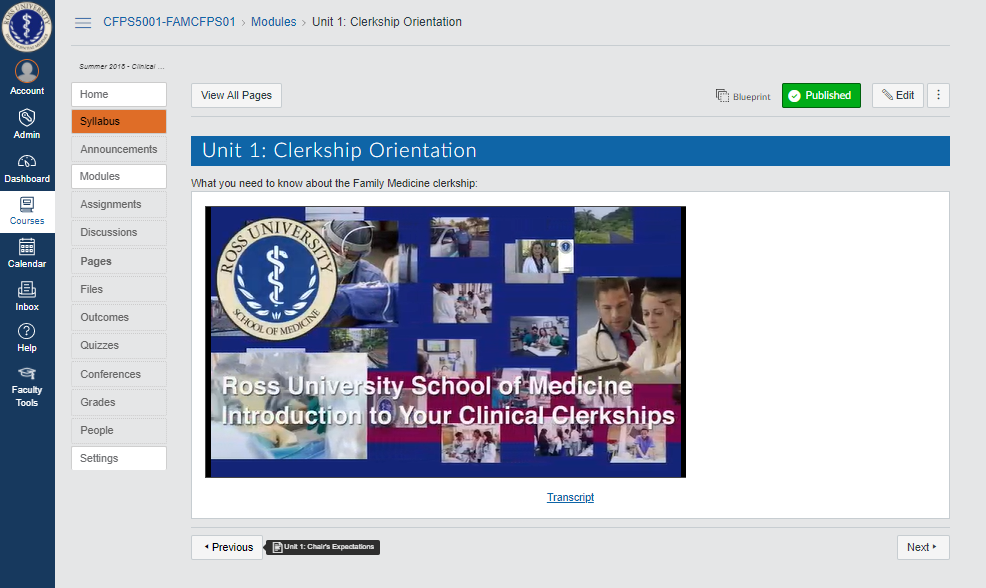 Clerkship
Orientation
ROSS UNIVERSITY SCHOOL OF MEDICINE  |  11
Canvas Resources
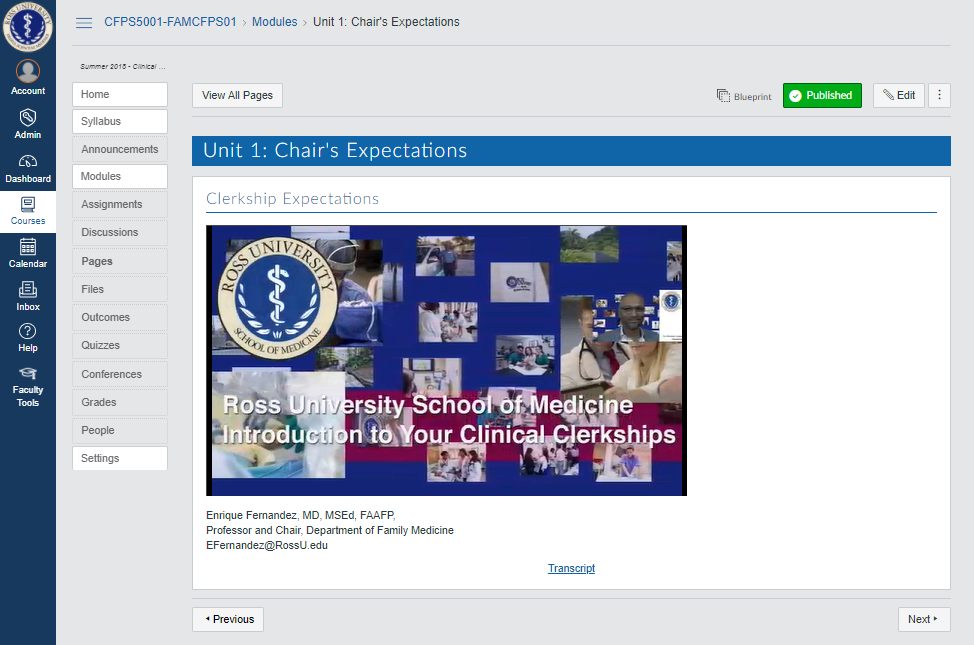 Chair’s Expectations
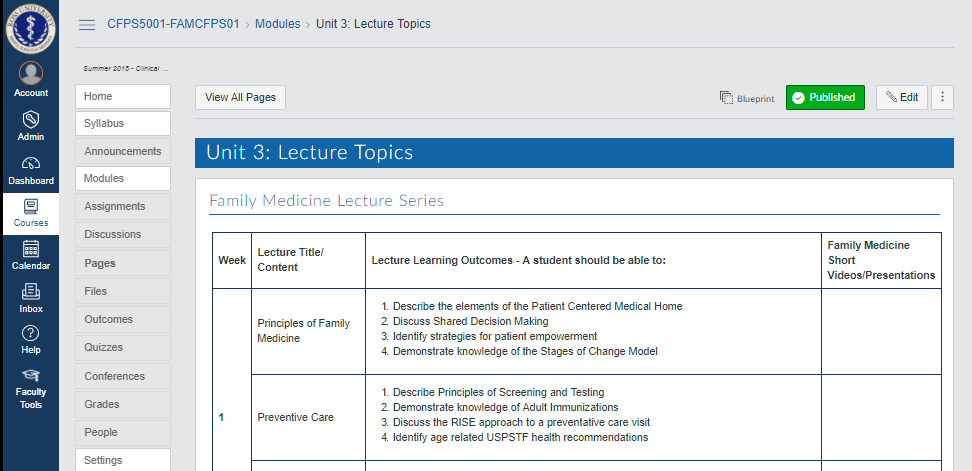 Lecture 
Topics
ROSS UNIVERSITY SCHOOL OF MEDICINE  |  12
Course Information: Modules - VIP!
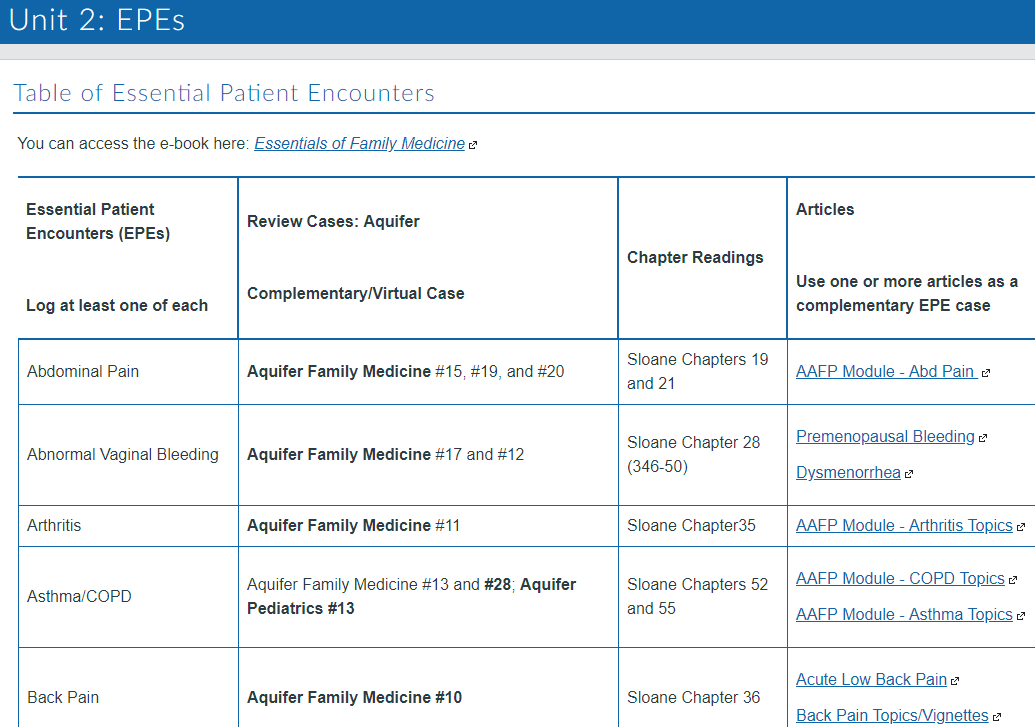 Essential Patient Encounters (EPE’s)
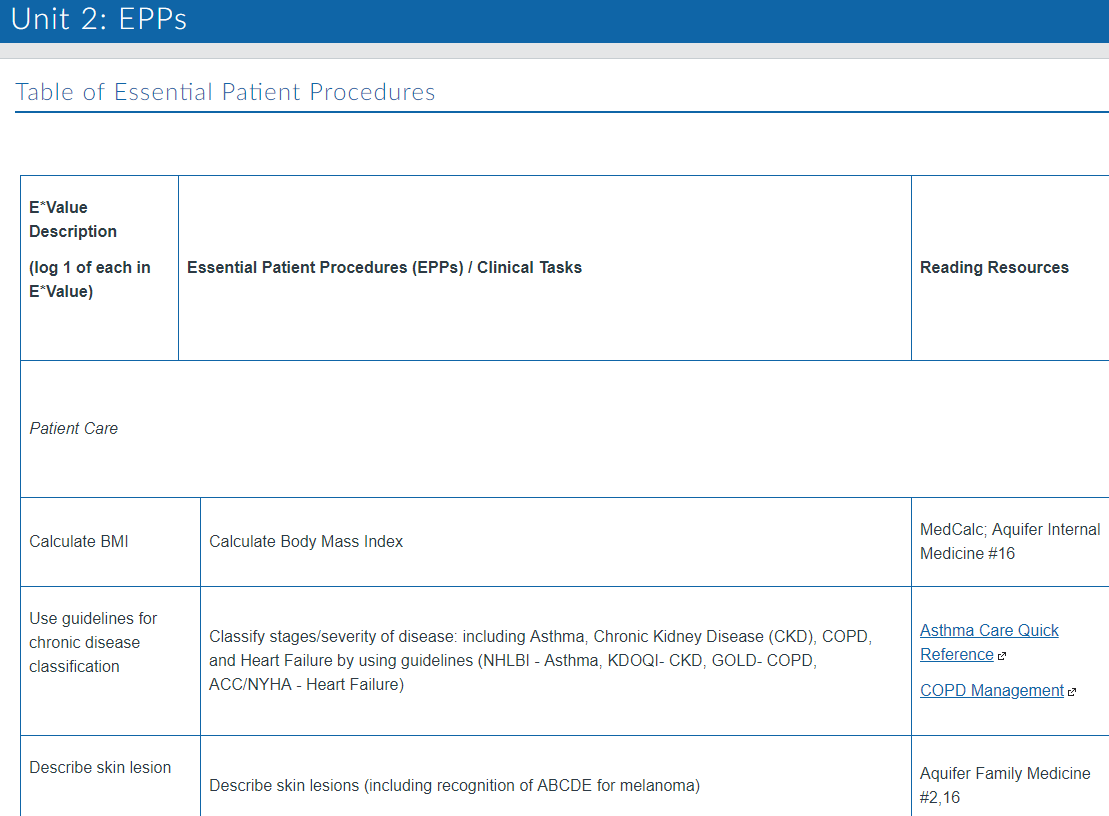 Essential
Patient Procedures (EPP’s)
ROSS UNIVERSITY SCHOOL OF MEDICINE  |  13
Help – Student Resource Center
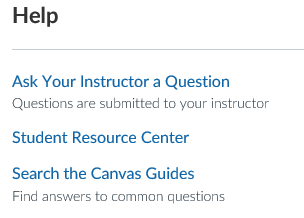 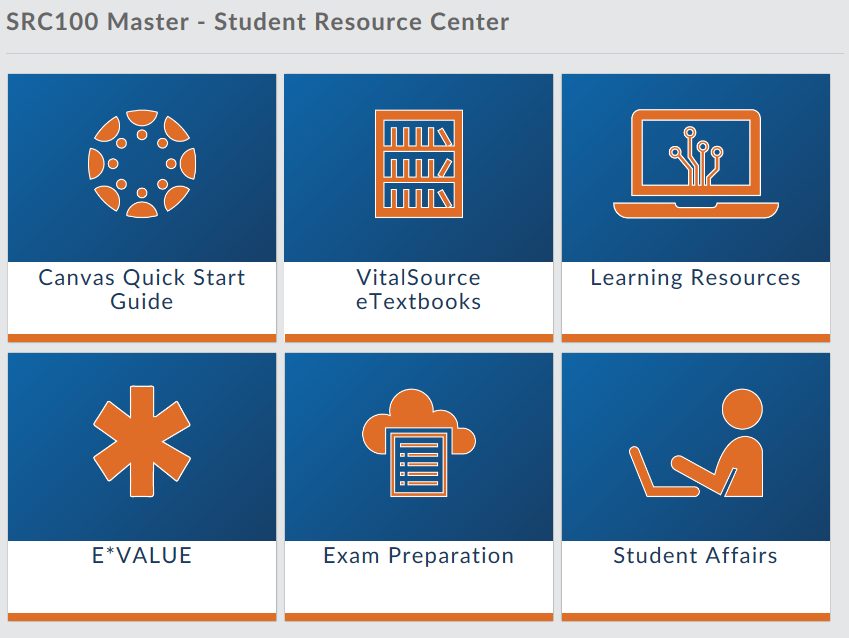 Google Calendar Sync
Access Medicine
Aquifer
APGO
R2 Digital Library
NetAnatomy
Clinical Pharmacology
PubMed
Ovid
EBSCO
ROSS UNIVERSITY SCHOOL OF MEDICINE  |  14
R2 Digital Library
Access to basic sciences and clinical sciences textbooks, including IM Essentials, Gray's Basic Anatomy, Robbins and Cotran Pathologic Basis of Disease, and Murray's Basic Medical Microbiology
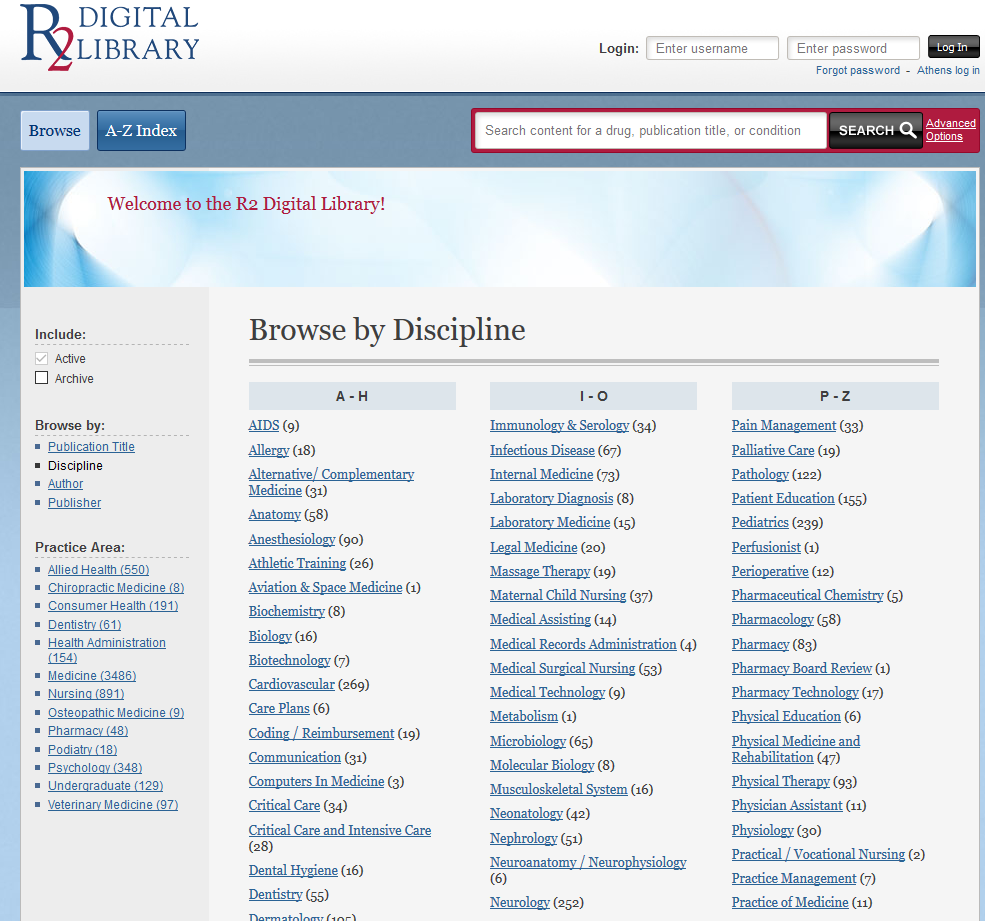 ROSS UNIVERSITY SCHOOL OF MEDICINE  |  15
[Speaker Notes: R2 Digital Library – (Useful) 
Clinical Sciences Text Books, Gray’s Basic Anatomy, basics of diseases and Murray’s basic Medical Microbiology]
NetAnatomy
Review of human anatomy after students begin clinical rotations, or as they prepare for the USMLE exams
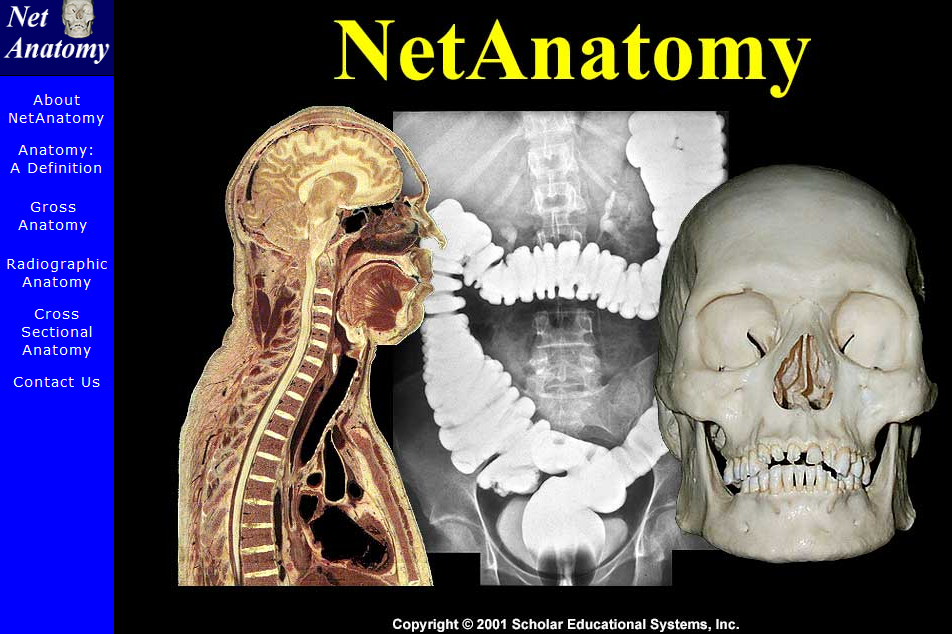 ROSS UNIVERSITY SCHOOL OF MEDICINE  |  16
[Speaker Notes: Net Anatomy - (effective)
Prepare for Step 2 CS and CK exams]
Thieme Teaching Assistant
A state-of-the-art presentation tool featuring thousands of illustrations and clinical images from Gilroy's Atlas of Anatomy
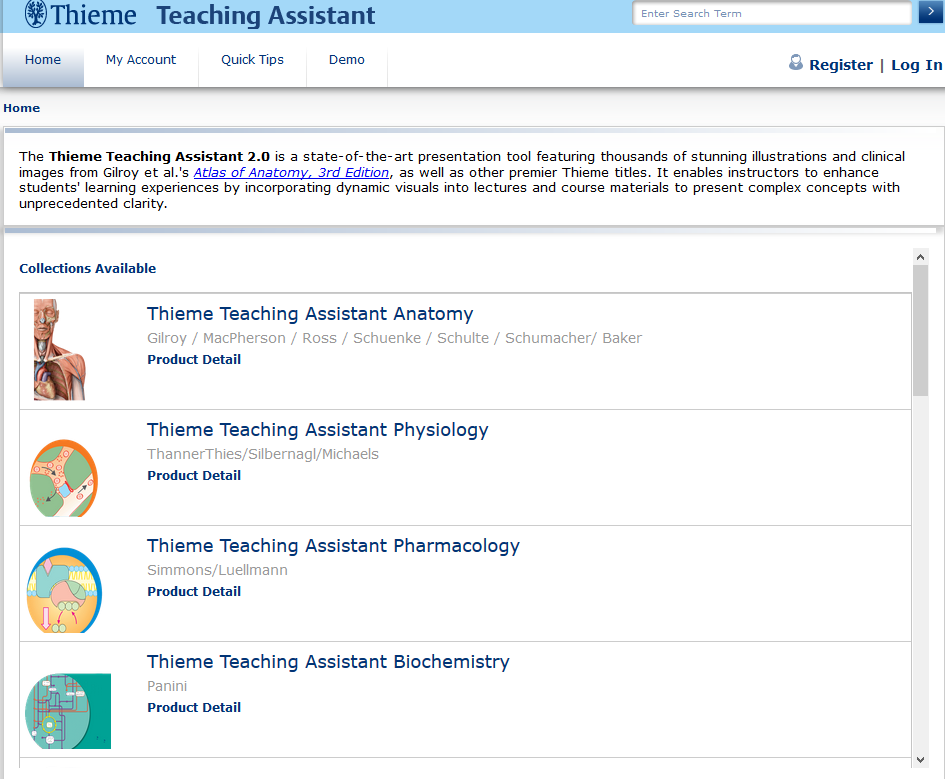 ROSS UNIVERSITY SCHOOL OF MEDICINE  |  17
[Speaker Notes: Thieme – (hands-on) 
Presentation Tool
Gilroy Atlas of Anatomy
Student Portal]
Biomedical & Life Sciences
A regularly updated collection of specially prepared animated audio visual presentations on basic science topics with synchronized narration
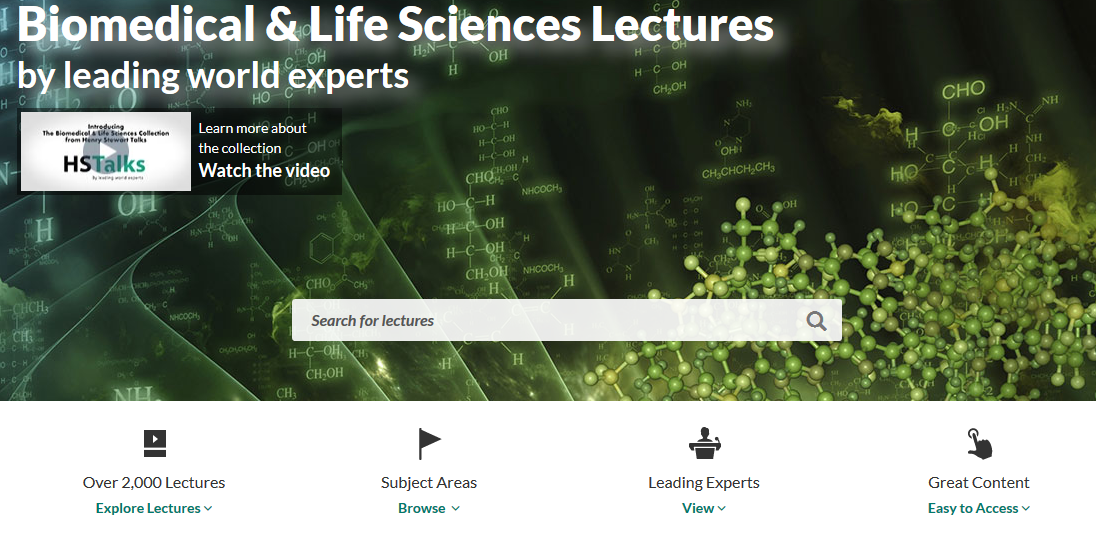 ROSS UNIVERSITY SCHOOL OF MEDICINE  |  18
[Speaker Notes: Biomedical and life sciences 
Another presentation Tool that has basic science topics – Review]
Clinical Pharmacology
A point-of-care drug reference solution that provides comprehensive current drug information
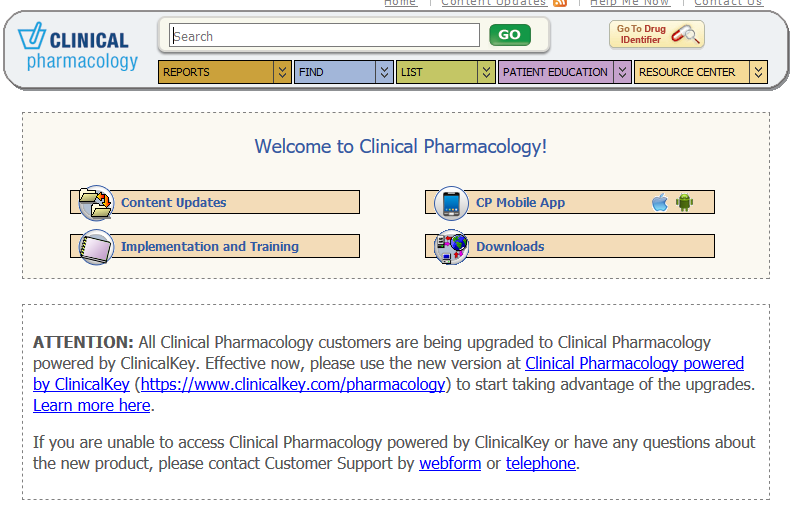 ROSS UNIVERSITY SCHOOL OF MEDICINE  |  19
[Speaker Notes: Clinical Pharmacology – (repository) 
SSO 
You can enter any drugs and gives you the interactions 
How one drug counter the other – refresher for what you studied in Pharmacology on the island]
Micromedex
Supports clinical medication and therapy decisions, quality improvement and patient education
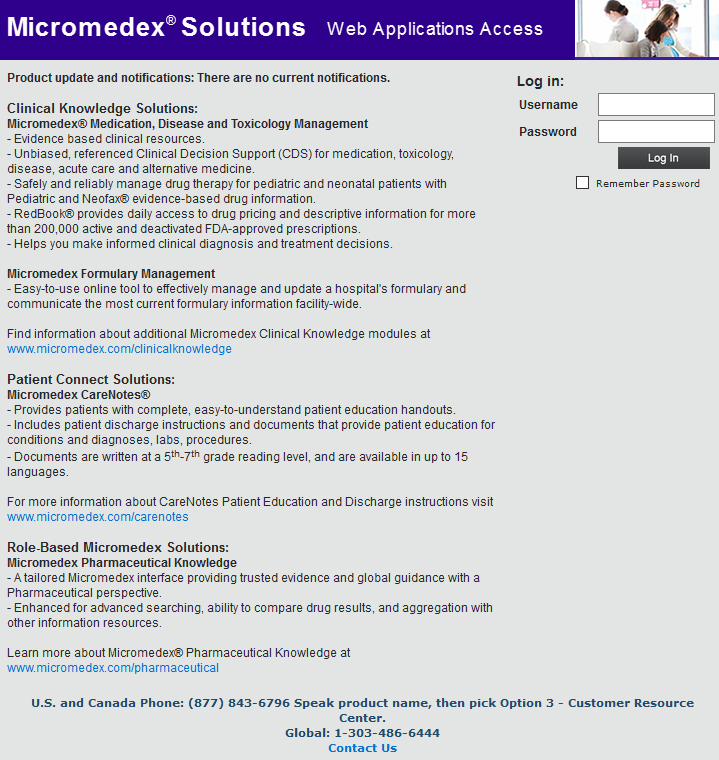 ROSS UNIVERSITY SCHOOL OF MEDICINE  |  20
[Speaker Notes: Micromedex 
Clinical medication and therapy decisions, quality improvement and patient education]
PubMed
Index of more than 27 million citations for biomedical literature from MEDLINE, life science journals, and online books
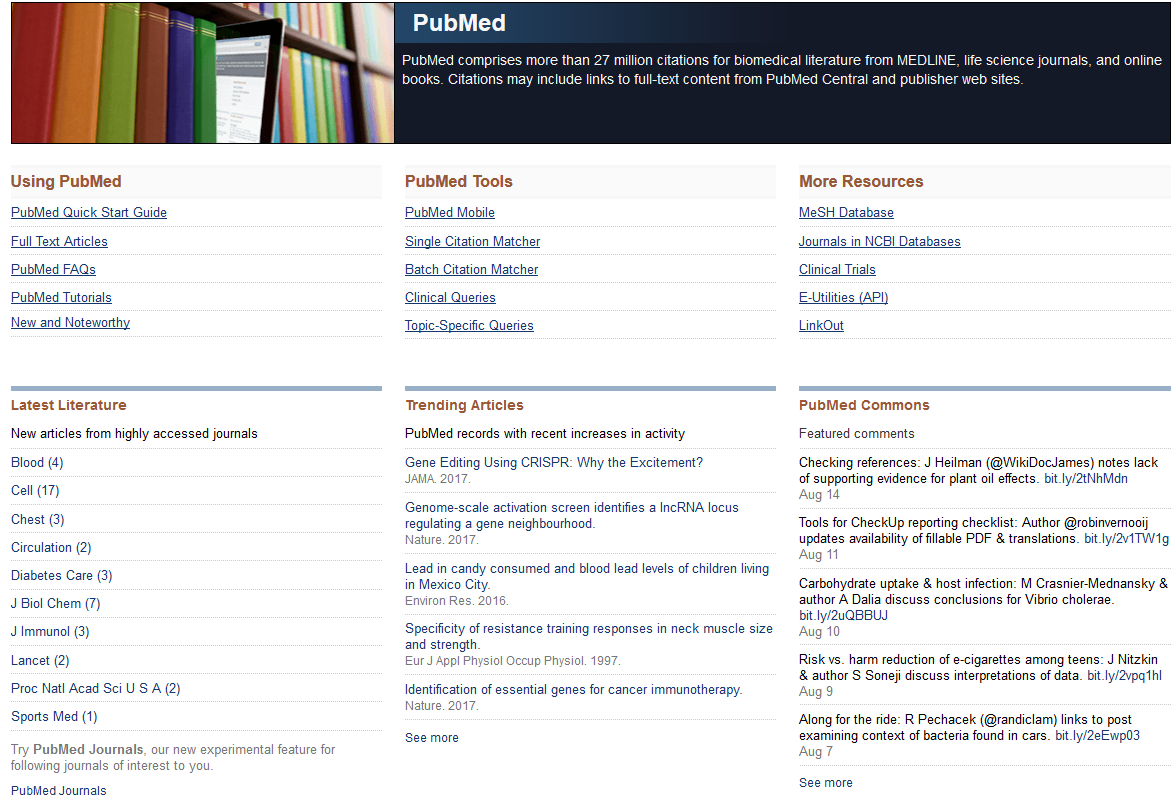 ROSS UNIVERSITY SCHOOL OF MEDICINE  |  21
[Speaker Notes: Pub Med 
Biomedical literature 
Medline, Life Science Journals and Online books]
Science Online
Science Magazine articles and research papers from 1997 to the current issue
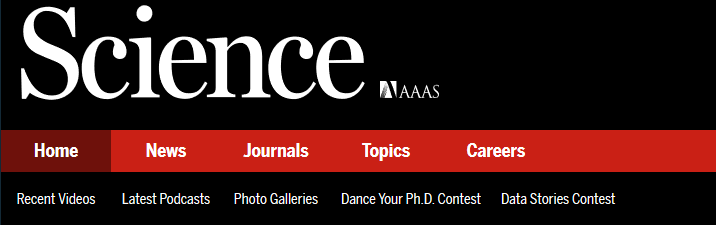 ROSS UNIVERSITY SCHOOL OF MEDICINE  |  22
[Speaker Notes: Science Online 
Magazine - Research papers – available through the portal]
EBSCOhost Database & Electronic Journals
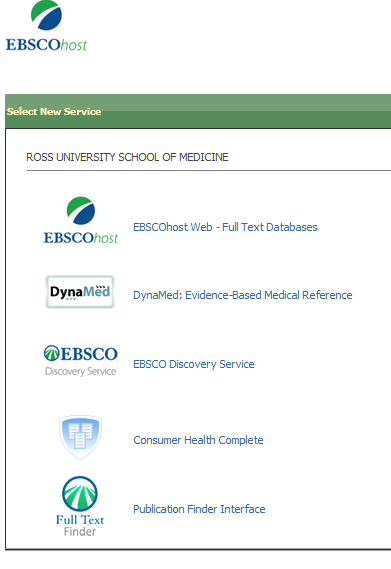 EBSCOhost Database - access to MEDLINE, DynaMed, Gideon, Consumer Health, Psychology/Behavioral Sciences Collection, Cochrane Collection through common interface
EBSCOhost Electronic Journals - access to Annual Reviews and other journals
ROSS UNIVERSITY SCHOOL OF MEDICINE  |  23
[Speaker Notes: Ebscohost database
Medline, DynaMed, Gideon]
UpToDate
An evidence-based, physician-authored clinical decision support resource which clinicians trust to make the right point-of-care decisions
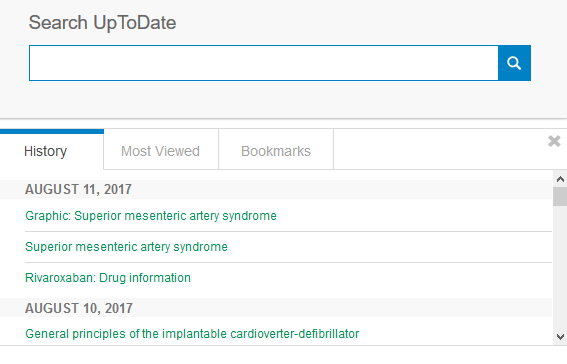 ROSS UNIVERSITY SCHOOL OF MEDICINE  |  24
[Speaker Notes: UpToDate 
Really useful resource 
Clinical decision support and point of  care 
SSO via Mobile and Canvas]
USMLE Resource
USMLE Website - http://www.usmle.org/practice-materials/index.html 
Free resource for Step 1 and Step 2 CS/CK materials, including practice exams and question banks
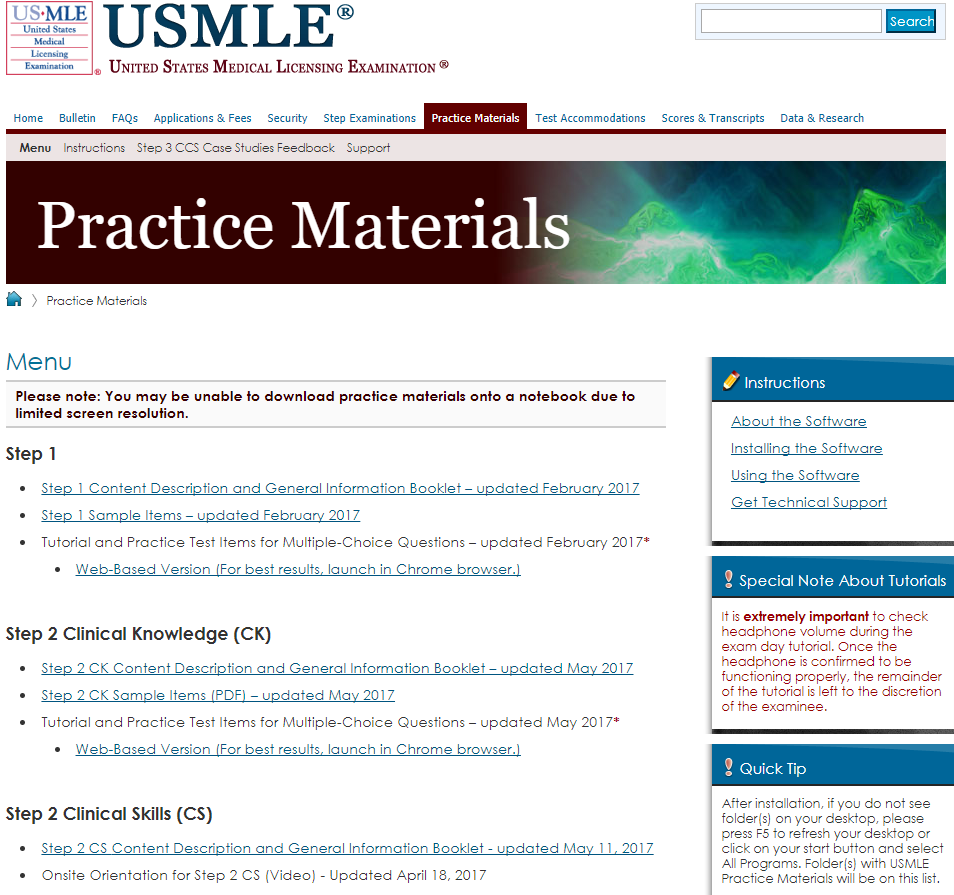 ROSS UNIVERSITY SCHOOL OF MEDICINE  |  25
[Speaker Notes: USMLE Website 
Free resources 
STEP ½ 
Question banks and articles 
Free Materials]
Ovid
Online journal and multimedia resource with access to Nature, Academic Medicine, New England Journal of Medicine and other journals
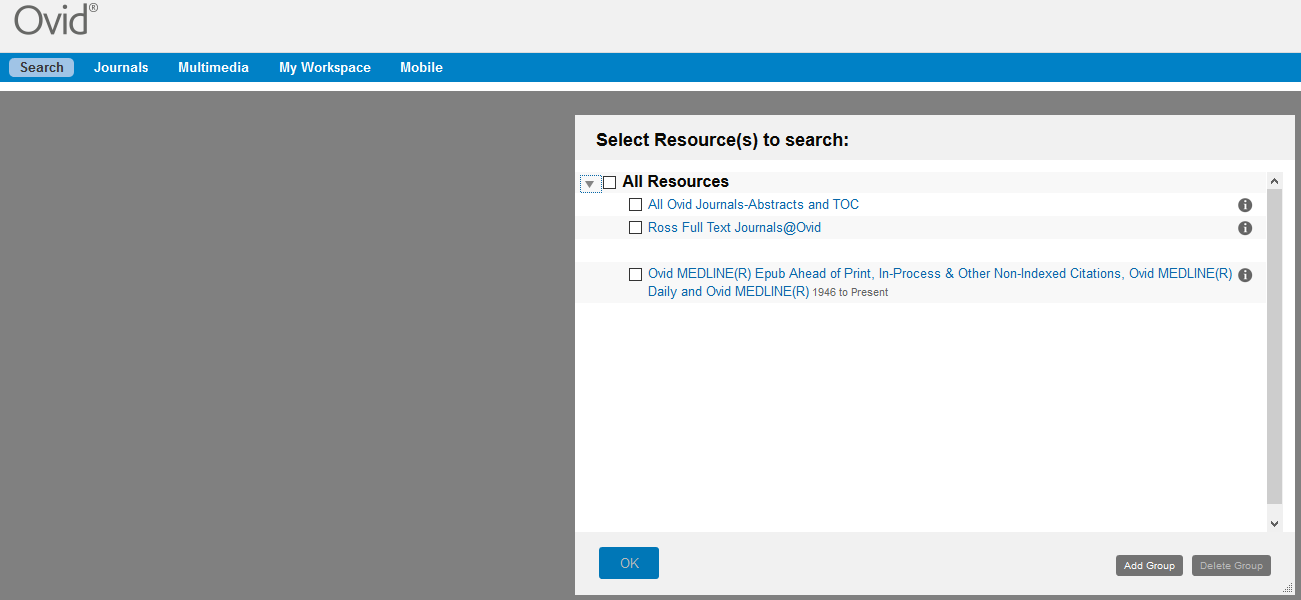 ROSS UNIVERSITY SCHOOL OF MEDICINE  |  26
[Speaker Notes: Ovid
SSO via Mobile app and Canvas
Comprises of articles found in the England Journal Medicine]
Aquifer
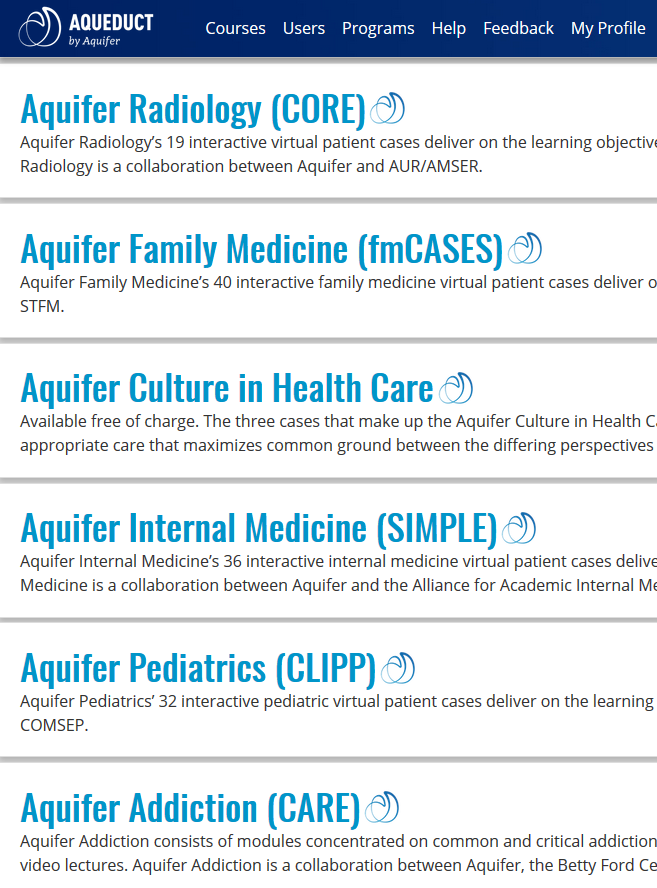 Must use RUSM email to access system
Email LMS@RossU.Edu for issues
Includes Aquifer Family Medicine, Aquifer Pediatrics, Aquifer Internal Medicine, Wise-MD Surgery, and Aquifer Radiology
ROSS UNIVERSITY SCHOOL OF MEDICINE  |  27
[Speaker Notes: Medu/Aquifer
Resource access to all the cases
Complimentary cases
Login with email address and do reset password
No SSO 
Transfers would have to let us know so they can be added to the system]
APGO uWise
ObGyn Specific Resource
Students can register and create a log-in using RUSM email
Used for practice question banks found in Weekly Assignments
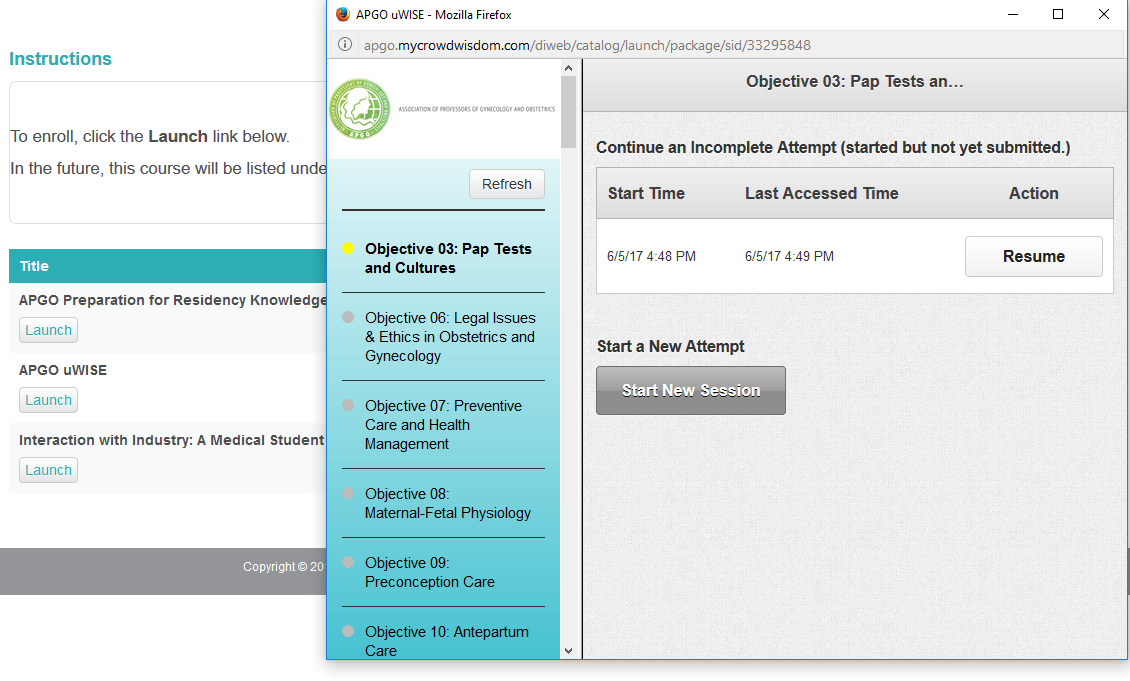 ROSS UNIVERSITY SCHOOL OF MEDICINE  |  28
[Speaker Notes: APGO UWISE ObGyn Specific resources 
Click Register and Login with your RUSM Email
Weekly OB-GYN assignments]
Health Library
Access to digital version of student textbooks and chapter question banks
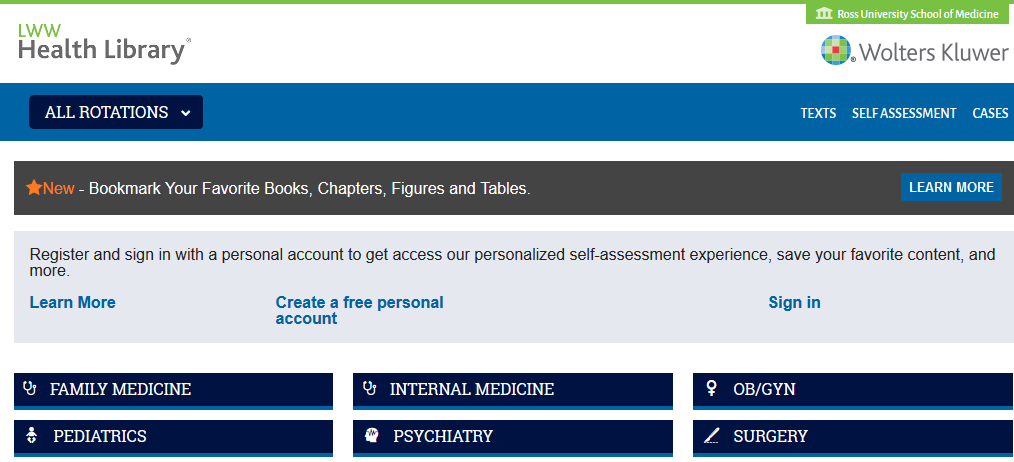 ROSS UNIVERSITY SCHOOL OF MEDICINE  |  29
[Speaker Notes: Health Library
Latest resource Access to textbooks and question banks through the library resource page 
Will be in Canvas resource course 
Self Assessment 
Question banks]
ThePoint
Access to digital version of student textbooks, including Bates’ Guide to Physical Examination and History Taking, Behavioral Science in Medicine, and Clinically Oriented Anatomy
Question banks for chapters in your textbooks
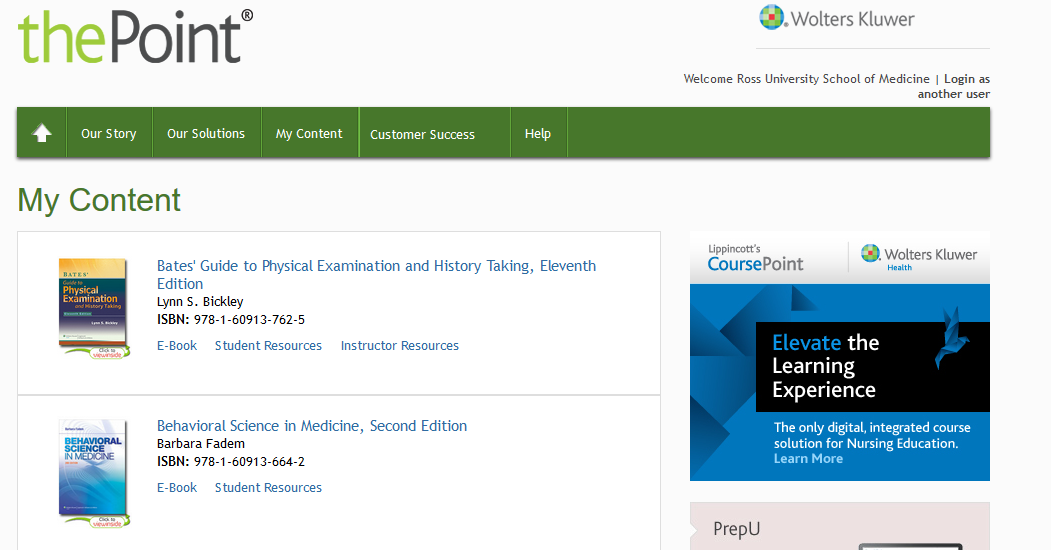 ROSS UNIVERSITY SCHOOL OF MEDICINE  |  30
[Speaker Notes: The Point
Latest resource Access to textbooks and question banks 
Available in the Canvas Student Resource Course 
Will be in Canvas resource course]
Access Medicine
An online resource with more than 75 medical titles, updated content, thousands of images and illustrations, interactive self-assessment, case files, time-saving diagnostic and point-of-care tools
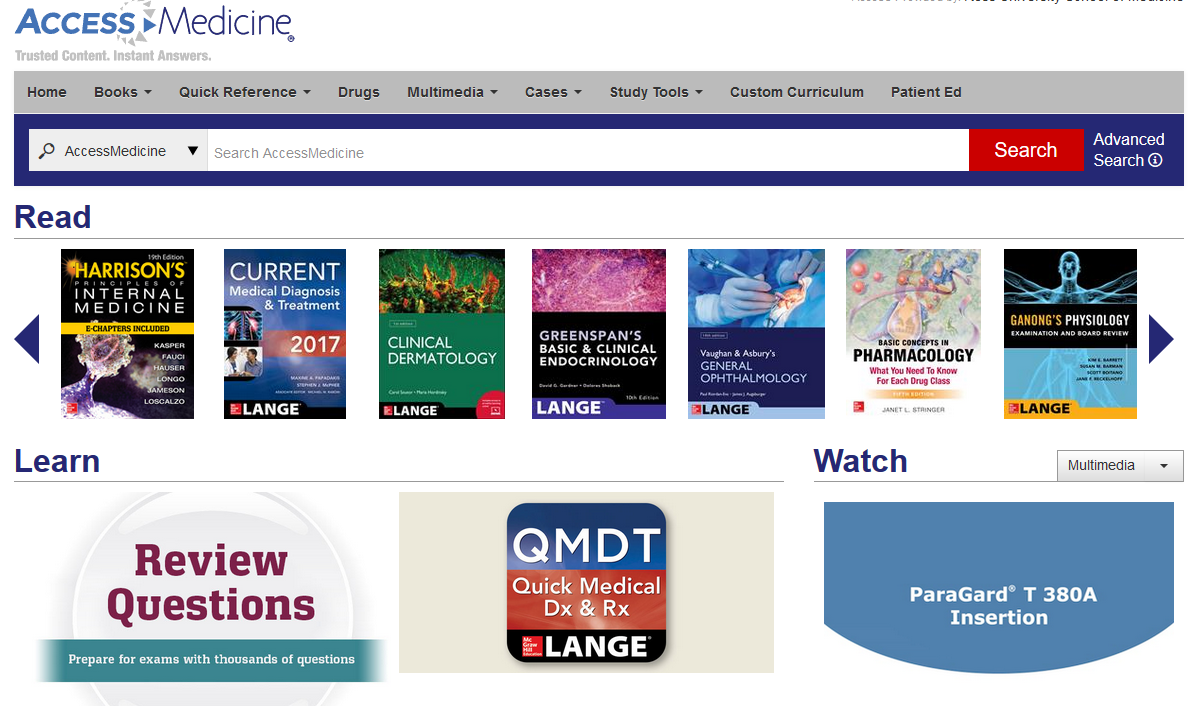 ROSS UNIVERSITY SCHOOL OF MEDICINE  |  31
[Speaker Notes: Access medicine
Case files, Self-assessment, point of care tools
When you are in your cores There are certain complimentary cases for EPPs and EPEs you can get those in access medicine through the Launchpad]
VitalSource
E-book reader-resource with student access via online, desktop, and mobile
Students must register with Bookshelf (download app as well) in order to access e-books offline
Able to take notes and highlight in the text, and share notes with other students
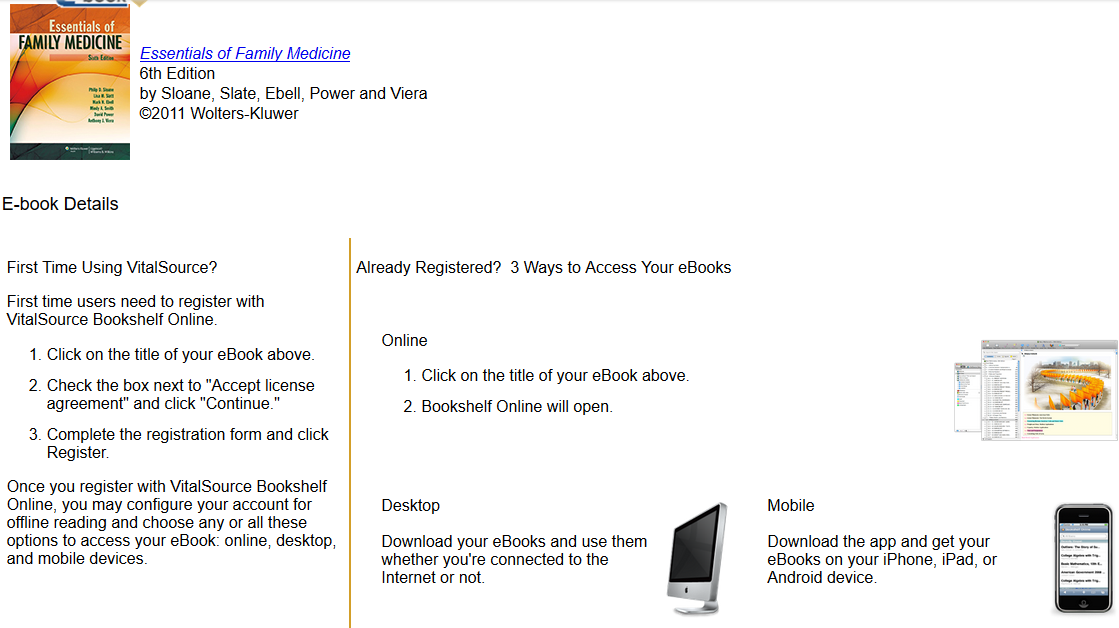 ROSS UNIVERSITY SCHOOL OF MEDICINE  |  32
[Speaker Notes: Vital Source 
Mobile app – Resources - under additional resources – bookstore and then you will be able to purchase
Resource for your online eBook resources, notes practice question, highlights with other students- you have these books forever 
Go through Ambassador and make payments]
E*Value
E*Value - accelerates RUSM curriculum planning, course work, optimized scheduling, assessments, and site management
Students can log patients/simulated patient encounters here, as well as complete core evaluations, and keep track of completion of EPE’s and EPP’s
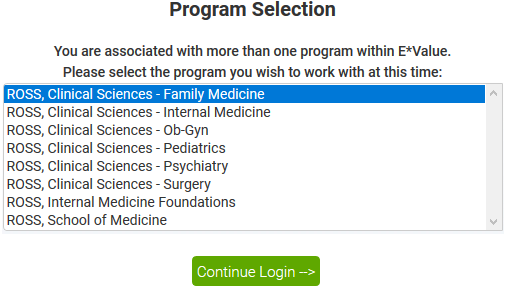 ROSS UNIVERSITY SCHOOL OF MEDICINE  |  33
[Speaker Notes: eValue
SOO is on going
Log EPP, EPE, evaluations - (Mid, End and faculty) 
EPE’s and EPPs is in Canvas Tutorial]
Questions?
For additional information, contact the Office of Academic Analytics and Learning Management Systems:
LMS@RossU.Edu
754-707-5548
ROSS UNIVERSITY SCHOOL OF MEDICINE  |  34